Communication Skills
CHS 446 
Communication Skills for the 
Healthcare Professional 
Mohammed S. Alnaif, Ph.D.
alnaif@ksu.edu.sa
14/06/1437
Mohammed Alnaif Ph,D
1
Interviewing Techniques
Interviewing Techniques
An important and fundamental step in providing medical care is the patient interview. To properly diagnose the patient’s conditions and to develop the appropriate treatment plan, the healthcare professional, needs to obtain thorough and accurate medical history from the patient.
14/06/1437
Mohammed Alnaif Ph,D
2
Interviewing Techniques
Interviewing Techniques
There are three primary functions of the medical interview:
Information gathering
Relationship building
Patient education
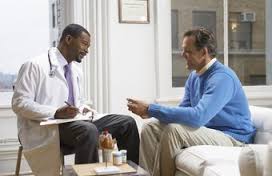 14/06/1437
Mohammed Alnaif Ph,D
3
Interviewing Techniques
The Interview
Interviewing Techniques
Subjective data 
The interview as a contract between patient and examiner
Time and place
Introduction and explanation
Purpose
Length
Expectations
Confidentiality
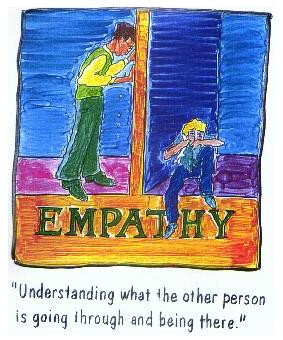 4
Mohammed Alnaif Ph,D
14/06/1437
Establish Rapport
Establish Rapport
Get organized
Do not rely on memory
Plan enough time
Ensure privacy
Get focused
Be calm, confident, warm, and helpful
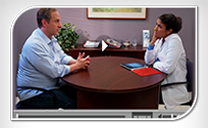 Interviewing Techniques
Patient Interview 
There are two common approaches to the patient interview: 
The primary care provider only approach, primary care providers interview the patient themselves. In this way the patient is required to relate their medical history only once.
The team approach, the patient is interviewed more than once. The first interview is conducted by a member of the healthcare team, such as a nurse or a medical assistant. This is followed by a subsequence interview conducted by the primary provider, such as a physician, physician assistant, or nurse practitioner.
14/06/1437
Mohammed Alnaif Ph,D
6
Interviewing Techniques
Patient Interview 
The practitioner patient relationship is often an unequal one. 
Healthcare Professionals are knowledgeable about their area of practice and the patient is dependent upon this expertise
HCP should display an attitude of competence and professionalism and also communicate a sense of trust and confidentiality.
14/06/1437
Mohammed Alnaif Ph,D
7
Interviewing Techniques
The Interviewee
The patient is typically the primary source of medical information for this reason; the HCP will interview the patient directly.
There are also instances in which the patient may be unable to provide their medical history directly to the practitioner.
14/06/1437
Mohammed Alnaif Ph,D
8
Interviewing Techniques
The Interviewee
Patients who are critically ill, or even unconscious, mentally impaired, or very young cannot effectively communicate with their caregivers. 
In these cases, other sources are necessary to provide the required medical information.
Family Members
Other healthcare team members
Medical records
14/06/1437
Mohammed Alnaif Ph,D
9
Interviewing Techniques
The Interviewee
The presence of family members during the visit may offer many significant benefits during the medical interview.
Family members may help communicate the patient’s concerns to the HCP
Improve the HCPs understanding of the patient’s problem
Improve the patient’s understanding of the diagnosis and treatment
Help the patient to remember clinical information and recommendation
Express concerns regarding the patient
Assist the patient in making decisions
14/06/1437
Mohammed Alnaif Ph,D
10
Interviewing Techniques
The Setting
The interview between the HCP and the patient may take place face-to-face in the doctor’s office or in a hospital or a clinic. 
Patients should be escorted to an area that is both private and comfortable, usually the examination room.
This way patient confidentiality is maintained 
The HCP provider is able to observed any nonverbal behaviors exhibited by the patient
These observations which may be helpful in diagnosing the patient or in developing the treatment plan should be noted on the medical history form.
14/06/1437
Mohammed Alnaif Ph,D
11
Interviewing Techniques
The Setting
The patient interview may also take place on the telephone.
In this case, the HCP is unable to observe the patient’s facial expressions, cannot make eye contact with the patient, and is unable to receive any visual feedback, such as body language.
Instead the practitioner conducting the interview relies on the patient’s tone, pacing of speech, and word selection to interpret their condition and attitude.
14/06/1437
Mohammed Alnaif Ph,D
12
Interviewing Techniques
How to ask Questions?
Ask about the main problem first = chief complaint
Focus your questions to gain specific information about the signs and symptoms
Don’t lead the witness
Carefully assess areas connected to verbal cues
Use your senses
Note general appearance
Observe body language
Notice interaction patterns
Interviewing Techniques
Type of Questions
There are two types of questions that the HCP will ask the patient during the interview:
Closed direct questions and open-ended questions.
Closed questions are designed to elicit short, focused responses such as simple yes and no.
Have you ever had rheumatic fever?
Have you ever had jaundice or hepatitis?
Do you use tobacco?
14/06/1437
Mohammed Alnaif Ph,D
14
Interviewing Techniques
Type of Questions
Other examples of closed questions
Where does it hurt?
Did you have a fever this morning? 
Closed questions quickly provide a great deal of objective information about the patient.
The HCP will only have 15 minutes with the patient, and these questions will allow for the most efficient communication.
14/06/1437
Mohammed Alnaif Ph,D
15
Interviewing Techniques
Type of Questions
Open-ended questions
Conversely much important information, both objective and subjective, regarding the current physical and emotional conditions of the patient can be obtained only by way of open-ended questions.
These questions often begin with who, what, where, when, how, and why.
Open-ended questions cannot be answered simply and require more discussion regarding a given health issue.
14/06/1437
Mohammed Alnaif Ph,D
16
Interviewing Techniques
Type of Questions
Open-ended questions
These are the questions that help to establish therapeutic communication and relationship between the patient and the HCP
The patient is required to provide more explanation when responding to these questions.
Open-ended questions often begin with how or what. Examples of these questions include the following: 
How are your stress levels at work?
How does this pain feel like?
14/06/1437
Mohammed Alnaif Ph,D
17
Interviewing Techniques
Type of Questions
Open-ended questions
Open-ended statements may also be useful
Describe when this occurs
Give me an example
Why don’t you take your medication?
Why did you do that?
There may be no one true answer to the why question, as a patient’s motivation is often complex.
14/06/1437
Mohammed Alnaif Ph,D
18
Interviewing Techniques
Type of Questions
Open-ended questions
In addition, these questions may be perceived as confrontational.
The patient may feel as though they have to defend themselves, this likely to inhibit further communication and damage the therapeutic relationship between the practitioner and the patient.
On the other hand, there are times when “WHY” questions are useful.
14/06/1437
Mohammed Alnaif Ph,D
19
Interviewing Techniques
Type of Questions
Open-ended questions
For example, to engage in true collaborative decision making it is necessary for the HCP to know what motivates the patient.
The HCP will often need to ask the patient about the factors that might influence their ability to follow a certain treatment regimen.
Why are concerned about taking this medication?
Why are you worried about starting this diet?
14/06/1437
Mohammed Alnaif Ph,D
20
Interviewing Techniques
Type of Questions
Open-ended questions
These questions are meant to improve the HCP’s understanding of how the patient feels about a given issue.
The use of leading questions and statements should be avoided
“I assume you have shortness of breath.”
These types of questions or statements are likely to prompt or encourage the patient to provide what they perceive is the desired answer.
14/06/1437
Mohammed Alnaif Ph,D
21
Interviewing Techniques
Type of Questions
Open-ended questions
If the patient does not fully understand the content of the question, they may compelled to simply go along with the HCP to avoid appearing disagreeable. 
These responses may in fact, be inaccurate and have a negative impact on the medical interview.
Indirect statements are used to establish therapeutic communication and relationship between the practitioner and the patient.
“till me about the diet you are on”
14/06/1437
Mohammed Alnaif Ph,D
22
Interviewing Techniques
The HCP-centered Interview versus the Patient-centered Interview
Consider the following interview between a healthcare professional and their patient:
HCP: “What brings you hear today?”
Patient: “I have chest pain.”
HCP: “How severe is it?” “When does it occur?” “What do you do to relieve it?”
This is an example of a healthcare centered interview where the healthcare provider controls the dialog.
14/06/1437
Mohammed Alnaif Ph,D
23
Interviewing Techniques
The HCP-centered Interview versus the Patient-centered Interview
The stream of questions in response to the patient’s first compliant may, in fact, interrupts the patient, and may prevent the patient from continuing to express all of their concerns.
14/06/1437
Mohammed Alnaif Ph,D
24
Interviewing Techniques
The HCP-centered Interview versus the Patient-centered Interview
Contrast the previous interview with the following interview:
HCP: “What brings you hear today?”
Patient: “I have chest pain.”
HCP: “What else?”
Patient: “I have been having a lot of trouble sleeping.”
HCP: “Anything else?”
Patient: “Well I have been very worried about my job . I am afraid that I may be laid off.”
14/06/1437
Mohammed Alnaif Ph,D
25
Interviewing Techniques
The HCP-centered Interview versus the Patient-centered Interview
This is an example of a patient-centered interview where the HCP uses “continuers” expressions that encourage the patient to reveal all of their concerns at the beginning of the interview. 
The HCP allows the patient to tell their story and guides the patient to provide the important details by using both open-ended questions and indirect statements as well as specific closed questions. This approach provides the best information
14/06/1437
Mohammed Alnaif Ph,D
26
Interviewing Techniques
The HCP-centered Interview versus the Patient-centered Interview
This approach provides the best information.
The use of continuers also contributes to the development of relationship between the HCP and their patient at the outset of their interaction.
Finally the patient-centered approach allows the HCP to be more attentive to the nonverbal messages expressed by the patient.
14/06/1437
Mohammed Alnaif Ph,D
27
Interviewing Techniques
How to listen
Be an empathetic listener
Use short supplementary phrases
Listen for feelings as well as words
Let the person know when you see body language that conflicts with what they say
Be patient if the patient has a memory block
Avoid the impulse to interrupt
Allow for pauses
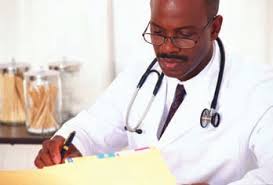 Techniques of Communication
The Interview
Ten Traps of Interviewing
	1.	Providing false assurance or reassurance
	2.	Giving unwanted advice
	3.	Using authority
	4.	Using avoidance language
	5.	Engaging in distancing
	6.	Using professional jargon
	7.	Using leading or biased questions
	8.	Talking too much
	9.	Interrupting
	10.	Using “why” questions
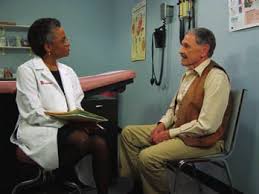 Techniques of Communication
The Interview
Nonverbal skills
Physical appearance
Posture
Gestures
Facial expression
Eye contact 
Voice
Touch
Closing the interview
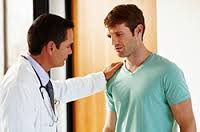 Interviewing People  With Special Needs
The Interview
Hearing-impaired people
Acutely ill people
People under the influence of street drugs or alcohol
Personal questions
Sexually aggressive people
Crying 
Anger
Threat of violence
Anxiety
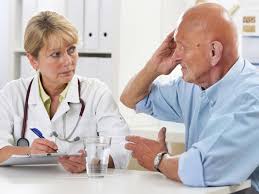 Charting & Documentation
If it isn’t written, then it wasn’t done
Chart at the time it occurs – if possible
Follow facility guidelines
Is the information clear and logical?
Is it true?
Is it non - judgmental?
Record all abnormal and normal
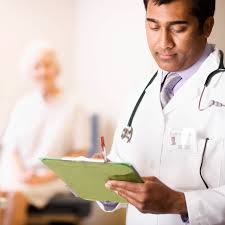 Charting guidelines
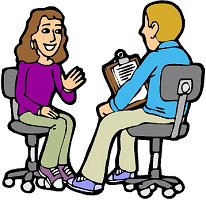 Be precise
Stick to the facts
Sign your name after each entry
SOAP format – focuses on specific problems
AIR, DAR, PIE, DIE formats – focus on nursing interventions and client response
Prioritize the client problems
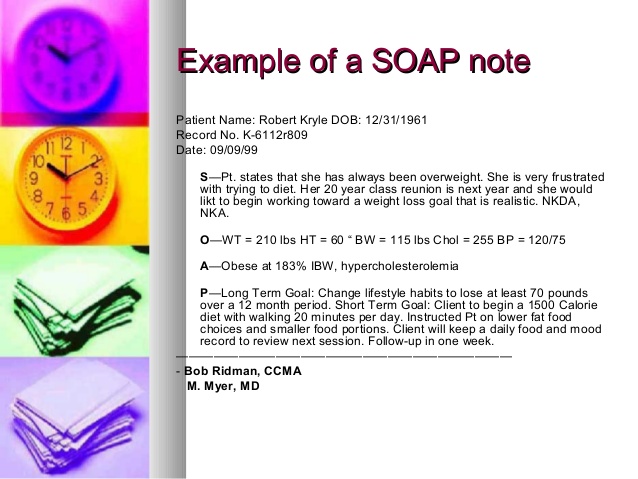 34
Mohammed Alnaif Ph,D
14/06/1437
THANK YOU
35
Mohammed Alnaif Ph,D
14/06/1437